Wybierz opakowanie, które wiele razy użyte zostanie. 
Ziemia będzie uśmiechnięta jak będzie sprzątnięta. 
O zieleń dbasz, czyste powietrze masz 
Na ochronie środowiska Twoje zdrowie tylko zyska.
Ziemia – nasz Planeta, nasz Dom  
Pomóżmy ziemi – sprzątajmy śmieci  
Zbierać śmieci – to podstawa, by o ekologię dbać  
Zadbajmy o naszą przyrodę, bo to ona daje nam powietrze i wodę 
Nie zostawiaj śmieci w lesie, bo on tego już nie zniesie  
Góra śmieci Ziemię szpeci.
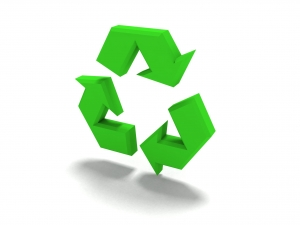 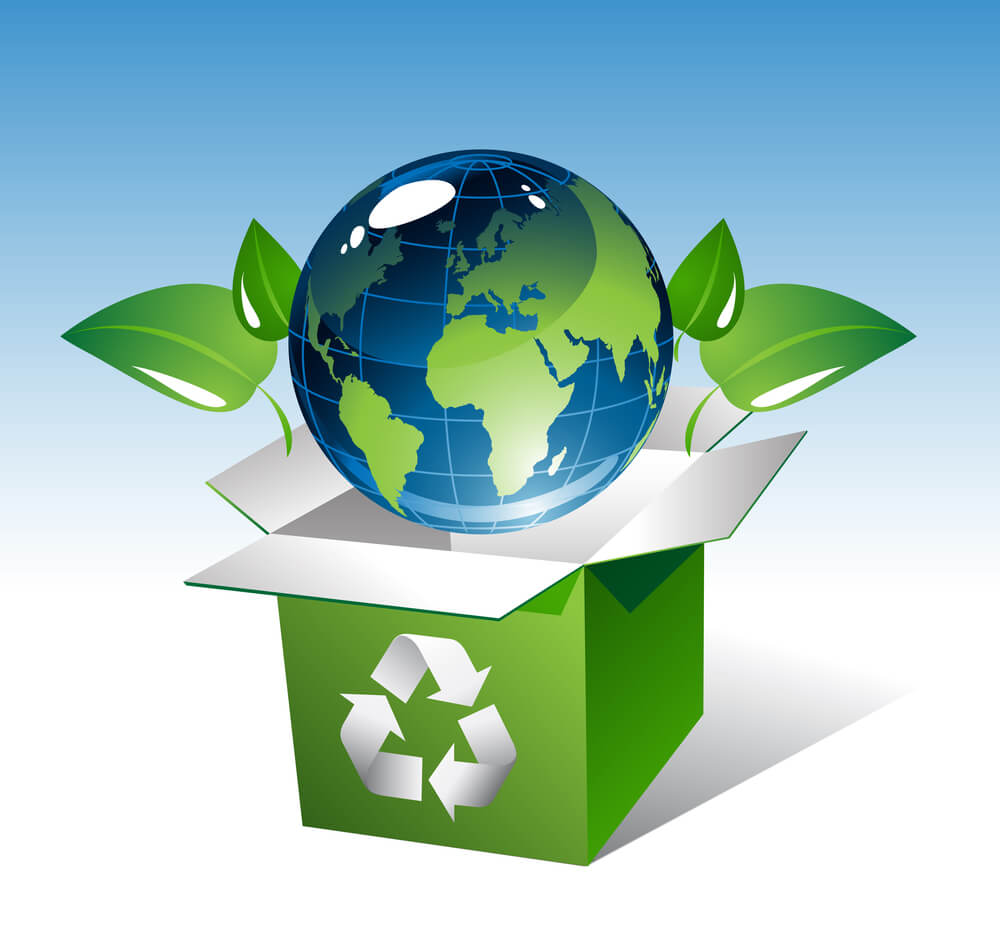 Śmieci segregujesz Ziemię ratujesz. 
Pamiętaj człowieku młody nie marnuj wody. 
Nie wyrzucaj jak leci wszystkiego do śmieci. 
Oszczędzaj naturę zbieraj makulaturę. 
Gdy o Ziemię dbasz czysto wokół masz. 
Środowisko ponad wszystko. 
Świat zadymiony ma same złe strony. 
Woda zdrowia doda. 
Oszczędzaj wodę, dbaj o przyrodę.
Zbieraj śmieci, kochaj dzieci. 
Wszyscy zyskamy, gdy o przyrodę zadbamy.
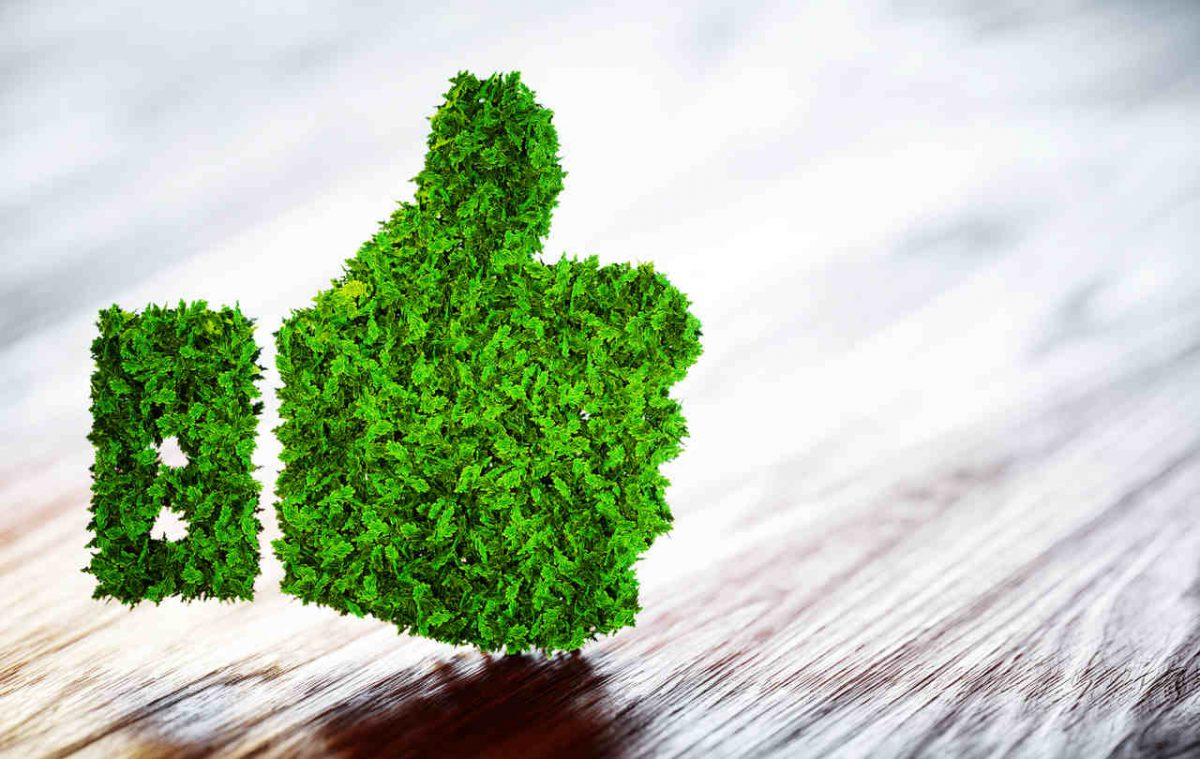